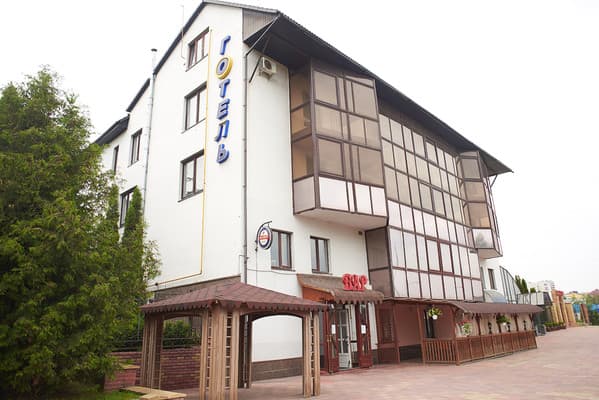 Розділ 1. Теоретичні засади соціального підприємництва в ГКТ сфері
Тема 5. 
ПЛАНУВАННЯ ЕКСПЛУАТАЦІЙНОЇ ДІЯЛЬНОСТІ ПІДПРИЄМСТВ РОЗМІЩЕННЯ ТУРИСТІВ
Викладач:
Полусмяк  Юлія Ігорівна
Питання лекції
1. Місце готельного господарства в обслуговуванні туристів 
2. Сутність і показники експлуатаційної програми підприємств готельного типу
3. Розробка експлуатаційної програми підприємств розміщення туристів
4. Планування доходів підприємств готельного типу
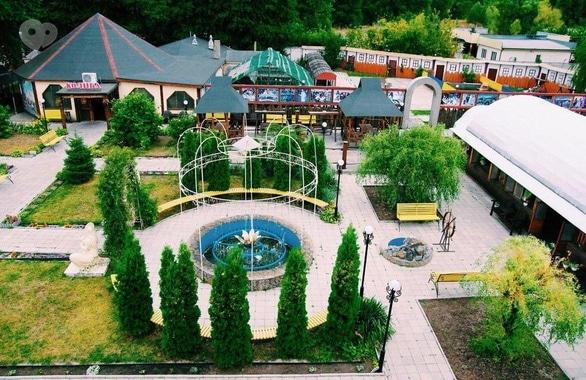 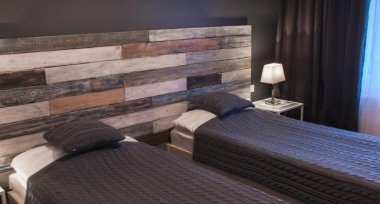 Важливою складовою обслуговування туристів є розміщення на ночівлю та проживання поза місцем їх постійного перебування (оселі). Послуги з розміщення туристів надає мережа підприємств готельного і неготельного типу.
З погляду бізнесу ці підприємства створюють і продають свій товар у вигляді послуги або комплексу послуг з розміщення туристів на ночівлю. 
Крім обов'язкових послуг розміщення, підприємство готельного типу може надавати цілий комплекс інших послуг, для чого має окремі підрозділи, наприклад, блоки харчування, продуктові і сувенірні магазини (кіоски), торговельні автомати, дискотеку, казино, нічний клуб, салон краси, зал ігрових автоматів, більярдну, кегельбан, відеоігри, медпункт, пункти обміну валют, замовлення квитків, прокату автомобілів, автостоянку, гараж, залу нарад, концертну залу, засоби зв'язку, сауну, лазню, басейн і багато іншого.
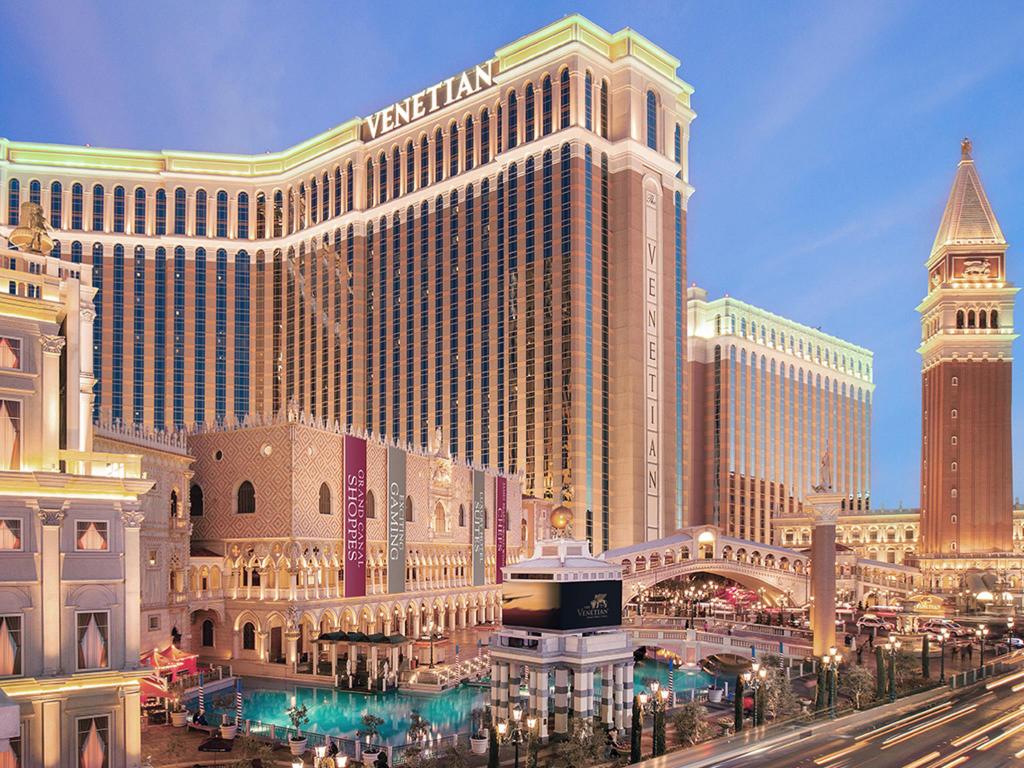 Світова тенденція розвитку готельної індустрії спрямована на розширення сфери послуг додаткового призначення. 
Сучасний багатосервісний готельний комплекс володіє могутньою матеріально-технічною базою, яка створює широкий комплекс послуг для задоволення потреб мандрівників.
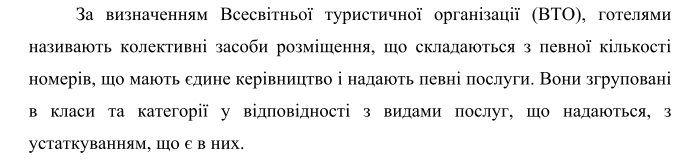 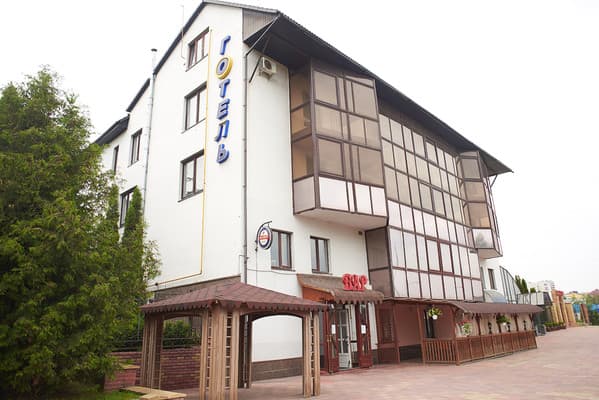 Усі засоби розміщення туристів відповідно до класифікації, розробленої Всесвітньою туристичною організацією (ВТО), поділяються на форми, види та типи.
Форми засобів розміщення туристів визначаються основними видами послуг, які вони надають. Якщо надаються послуги тільки з розміщення, то такий суб'єкт підприємництва відноситься до суб'єктів неготельного типу (гуртожиток, дача, яхта), а якщо, крім розміщення, надаються інші послуги, то такі суб'єкти відносяться до підприємств готельного типу.
Види засобів розміщення подорожуючих визначаються формою власності. За цією ознакою виділяються такі види:
- колективні;
- індивідуальні;
- приватні;
- державні.
Типи об'єктів розміщення туристів визначаються їхнім функціональним призначенням (табл. 1).
Серед підприємств розміщення туристів в Україні державна форма власності постійно скорочується, а приватна зростає. Серед типів суб'єктів розміщення туристів основне місце займають підприємства готельного типу.

Показник забезпеченості готелями визначається кількістю готельних місць на 1000 мешканців країни (регіону). Нормативним показником вважається 10 готельних місць на 1000 жителів. В Україні цей показник набагато менший.

Розглядаючи діяльність підприємств розміщення туристів як суб'єктів ринкових відносин, слід зазначити, що їхня послуга являє собою продукт, що купується туристом за допомогою обмінних угод. І хоча послуга при цьому набуває товарної форми, то предметної форми, що відчужується при реалізації, вона не має. Купівля послуги означає доступ до готельного продукту і його використання у визначений час і у визначеному місці, тобто в самому готелі.
У готельної послуги є ряд відмінностей від товарів, які мають матеріальну форму і переміщуються в місця споживання.
Основною відмітною рисою готельного продукту як результату діяльності об'єкта розміщення туристів є збігання його виробництва і споживання в часі і просторі. Готельний продукт має й інші відмітні риси від товару, який після продажу переходить у володіння покупця
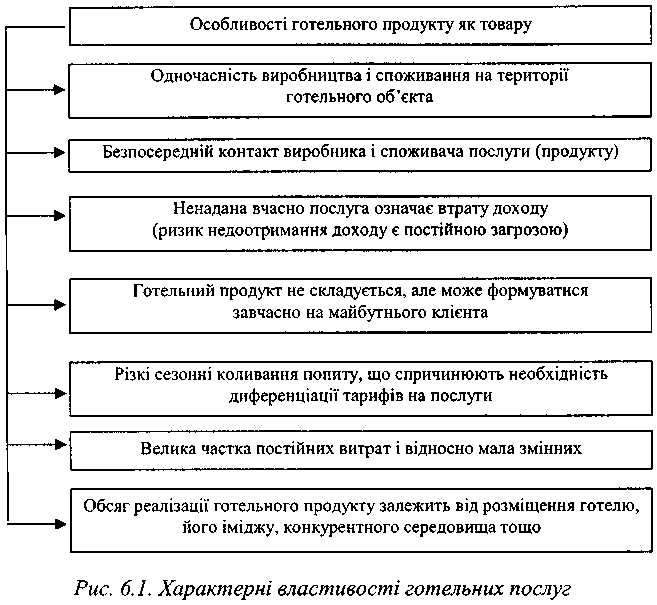 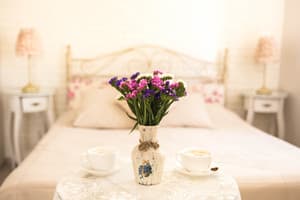 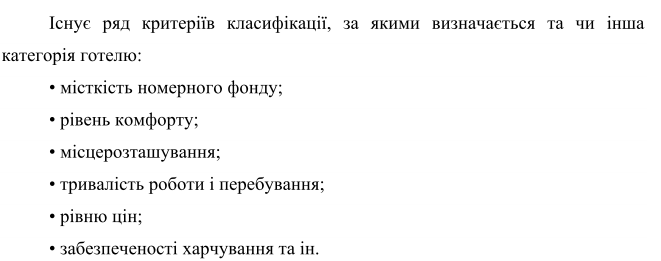 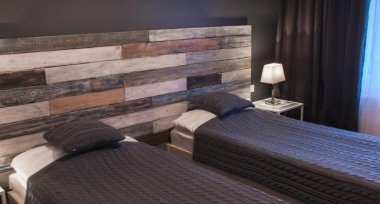 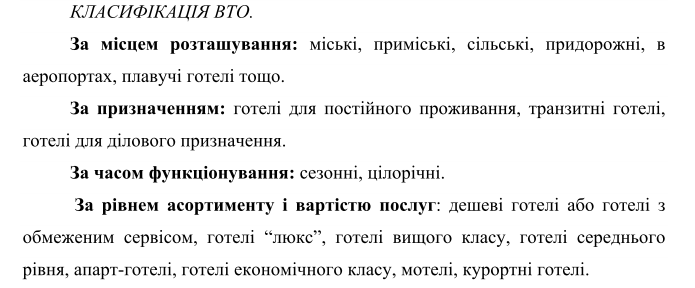 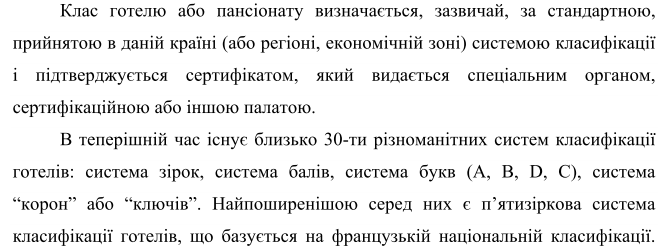 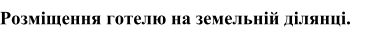 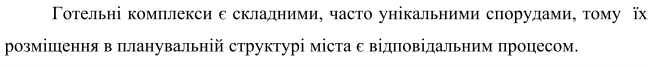 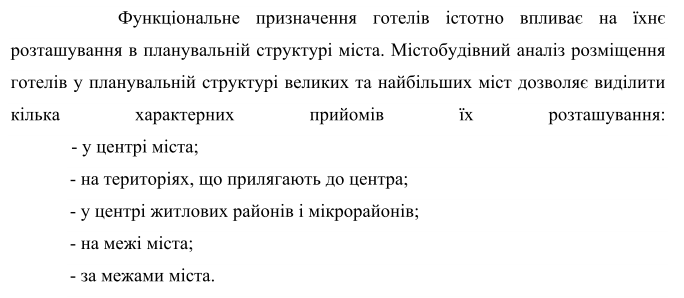 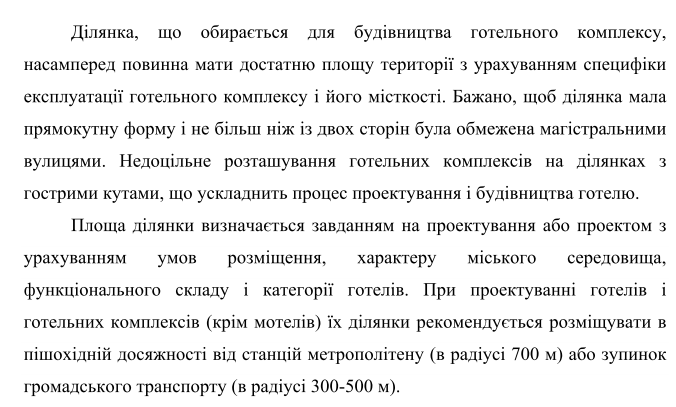 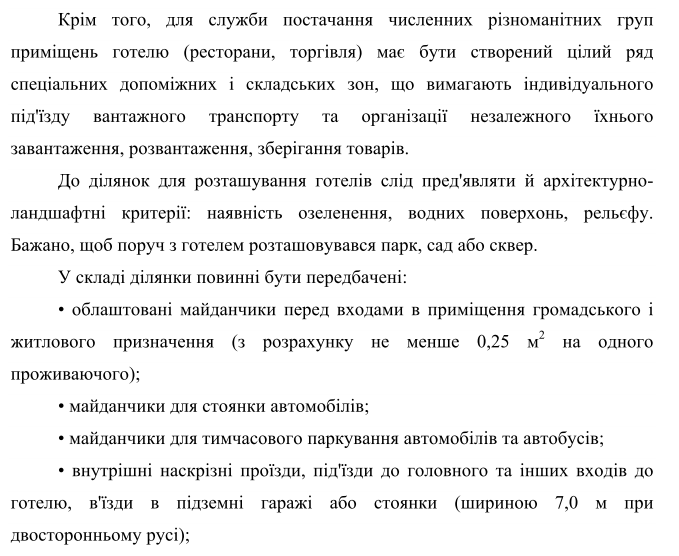 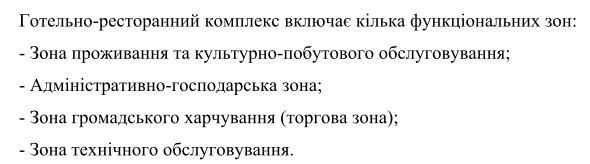 Зона проживання та культурно-побутового обслуговування
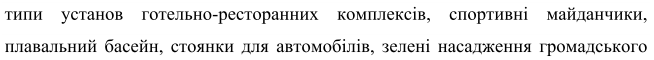 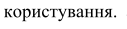 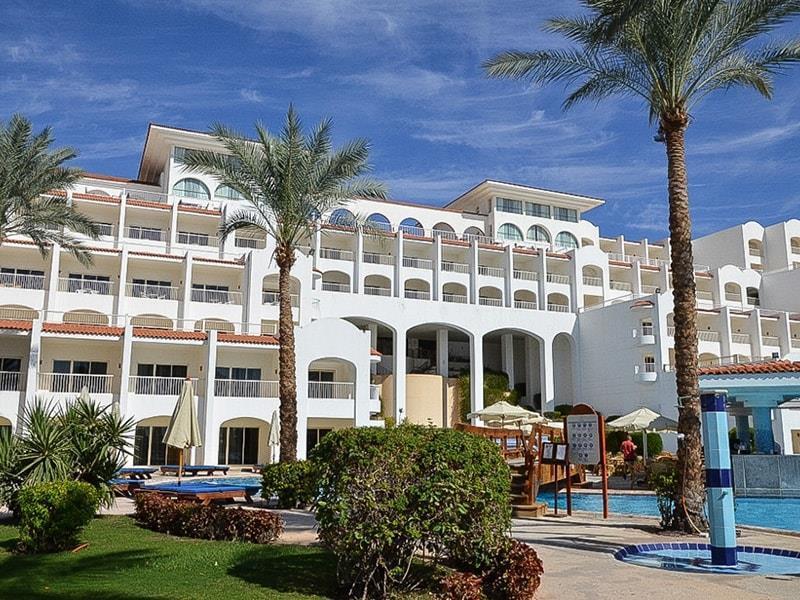 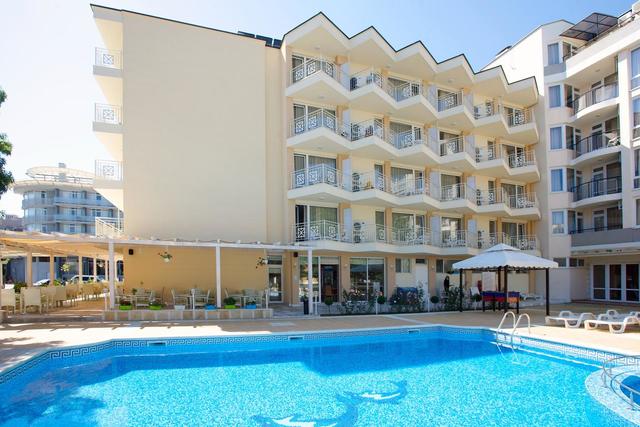 Зона громадського харчування
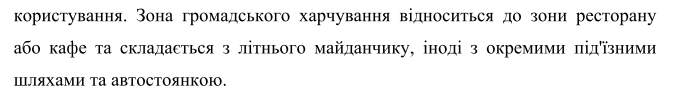 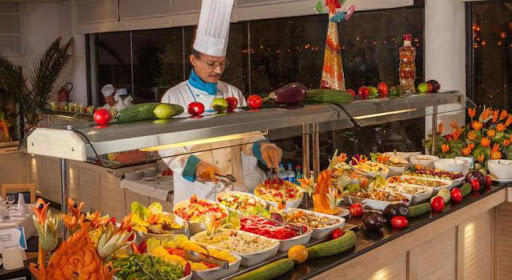 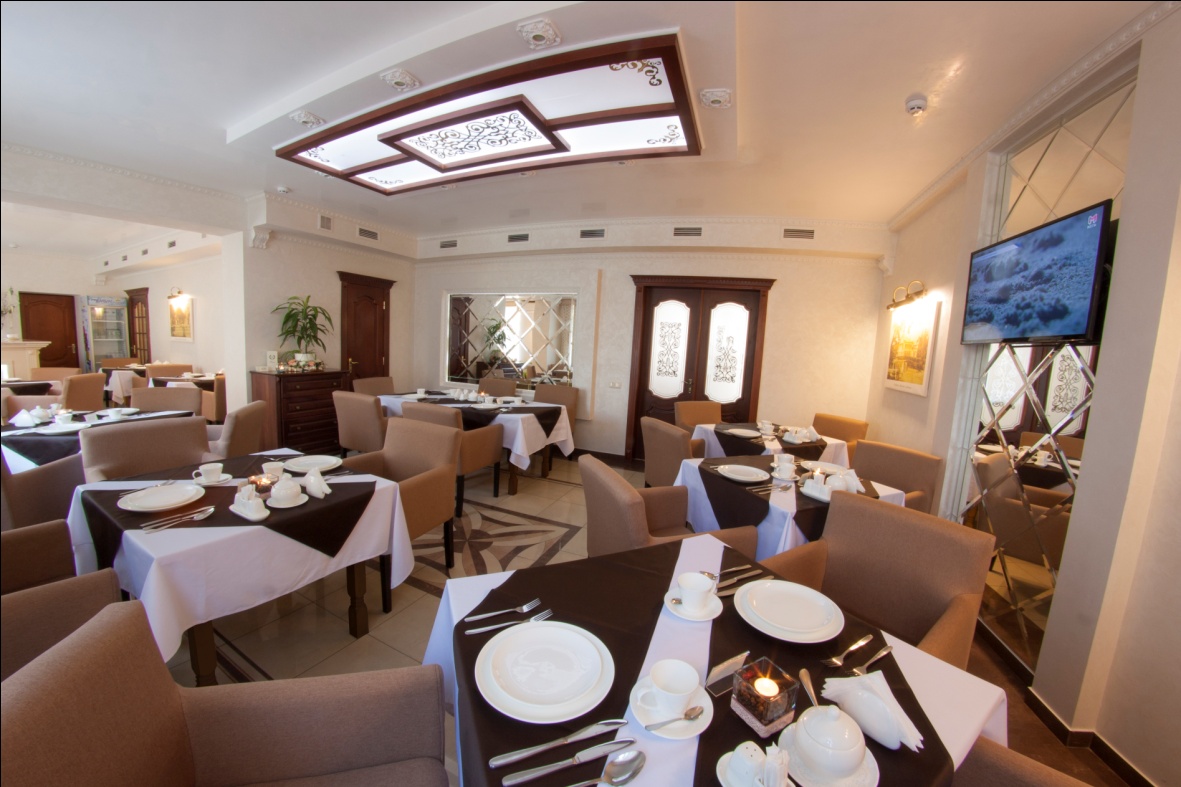 Зона технічного обслуговування
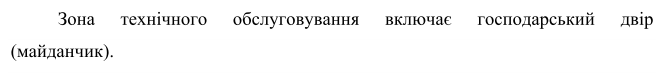 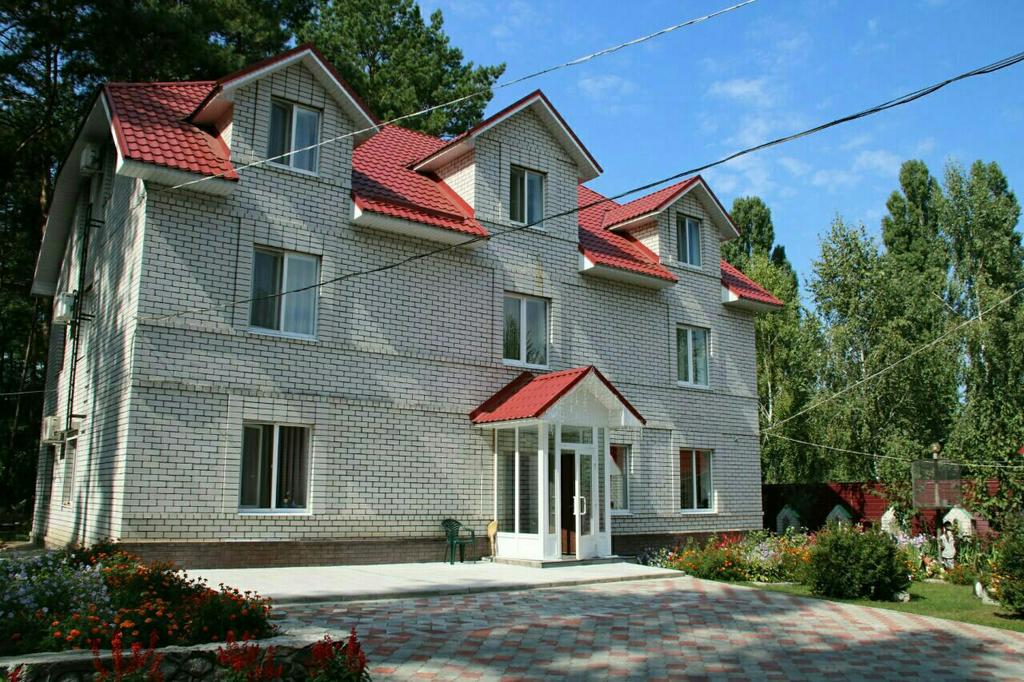 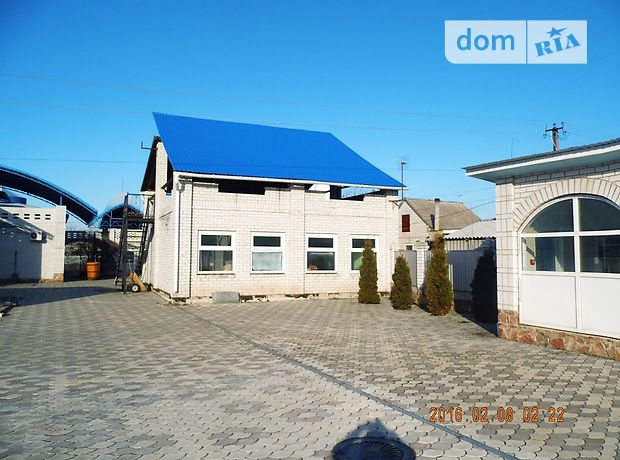 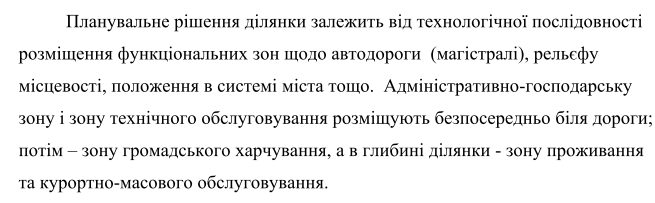 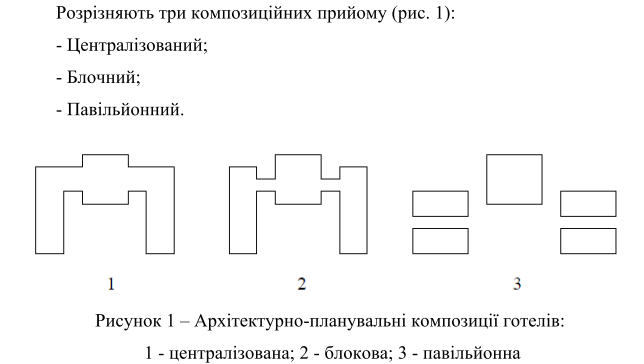 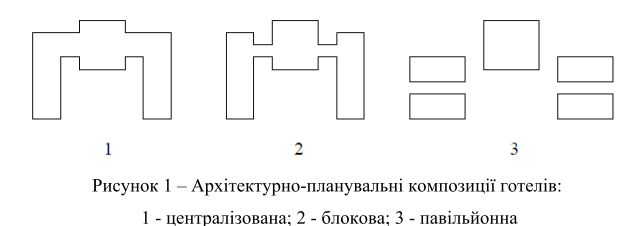 Експлуатаційна програма є вихідним розділом плану господарської діяльності підприємства, яке надає послуги з розміщення туристів. Цей розділ за суттю аналогічний виробничій програмі будь-якого підприємства, але відрізняється методологією розробки. План експлуатаційно-фінансової діяльності підприємства готельного типу включає такі розділи:
- експлуатаційна програма (програма використання номерного фонду);
- план доходу від експлуатаційної (основної) діяльності, додаткових послуг і допоміжних підрозділів;
-  план щодо праці і заробітної плати;
- план витрат на готельні послуги (плановий кошторис витрат);
-  план прибутку від усіх видів діяльності;
- прогноз грошових потоків;
- план підвищення якості експлуатаційної діяльності;
- заходи щодо забезпечення виконання плану експлуатаційно-фінансової діяльності.
Експлуатаційна програма складається на основі кількості місць для розміщення (проживання) гостей, що передбачається в плановому періоді. Вона виражається в натуральних і вартісних показниках. Натуральним показником експлуатаційної програми є кількість місце-днів, а вартісним - виручка (доход) від реалізації послуг з розміщення клієнтів.

Плануванню експлуатаційної програми передує аналіз, у процесі якого оцінюється ряд показників, характерних для оцінки експлуатаційної потужності підприємства, - це місткість, пропускна спроможність і завантаженість об'єкта розміщення. 

Місткість (ємність) об'єкта розміщення виражається кількістю спальних місць і розраховується за формулою
n
                                                Єм = ∑ Nін х Чім                            (1)
                                                       i=1
де Єм - ємність (місткість) готелю в кількості спальних місць; 
Niн - кількість номерів кожної і-тої категорії;
Чгм - кількість місць у кожному номері і-тої категорії;
 n - кількість категорій номерів.

Пропускна спроможність готелю визначається потенційною кількістю місце-днів (місце-діб) за формулою
 
                      Nпотмд =  Єм х Д                                                    (2)
 
де  Nпотмд - потенційна кількість місце-днів у готелі;
 Д- кількість днів у періоді.
Цей показник характеризує можливу пропускну спроможність готелю за умови повного завантаження всього номерного фонду. Виходячи з потенційної пропускної спроможності, розраховується планова кількість місце-днів з урахуванням прогнозованої кількості відвідувачів готелю і планових можливостей використання пропускної спроможності. Потенційна пропускна спроможність виступає верхнім обмеженням планових показників експлуатаційної програми готелю.
Показники завантаження ємності готелю використовуються при аналізі й обґрунтовуються на плановий період. До цих показників відносяться:
рівень (коефіцієнт) завантаження готелю (Кзав), який розраховується за формулою
 
                                                                             Nрн
                                                            Кзав = ---------                                     (3)
						Nпрн
 
де Nрн - кількість реалізованих (планованих) номерів;
Nпрн - кількість номерів, які пропонувалися для продажу.

Цей коефіцієнт дає можливість порівняти рівень завантаження готелю за ряд років, а також зіставити з завантаженням інших готелів з різними експлуатаційними характеристиками, насамперед, з конкурентами;
коефіцієнт завантаження номерного фонду готелю (Кнфзав), який розраховується за формулою
					      Чкл
                                                         Кнфзав = --------                                  (4)
					        Nрн
де Чкл - чисельність клієнтів (гостей).

Цей показник означає, скільки людей в середньому за певний період проживало в кожному номері;
коефіцієнт використання спальних місць ( Ксмвик )
 
					            Чсмвик
                                                               Ксмвик = ---------                            (5)     
					            Чсмпот
 
де Чсмвик - кількість спальних місць, фактично використаних у певному періоді; 
Чсмпот  - кількість потенційних спальних місць у готелі.
Наведені коефіцієнти характеризують ефективність використання ємності не тільки окремих суб'єктів готельного господарства, а й наявного готельного фонду країни або регіону.
В Україні коефіцієнт зайнятості готельних місць не досяг 30%, а в Греції, Іспанії в два рази вищий (досяг 60%).